本頁不需印出
簡報說明:
一、海選審查以計畫架構、可行性及符合計畫研發創新精神為主要評選原則，預計工作事項及預期效益為次要評估項目，計畫人員、經費編列等僅為輔助評選資料，不納入計分。

二、通過海選之案件應依本府公告之計畫書內容撰寫完整內容。

三、請勿更動本簡報順序及自行增列頁面
一、計畫摘要及說明
請以條列式說明計畫創新重點(原則至多5項)
(核心關鍵技術、創新服務)
計畫名稱
請以約150字內說明計畫內容摘要
本計畫關鍵字
如:#農間監測、#大數據分析、#牛樟芝…等約3-5個簡要名詞
1
二、計畫藍圖                                                                                        (技術類:技術指標/服務類:服務模式)
以圖、文或商業模式架構圖補充說明計畫架構
可用商業模式九宮格或其他自行繪製之計畫服務/技術模式藍圖
可呈現計畫概念或服務關係為主。
2
三、公司背景及概況說明
是否有申請過其他政府計畫
□否    □是,計畫名稱:
____________________________
____________________________
公司名稱:  OOOO有限公司
公司地址:花蓮縣OO鄉OO路OO號
創立日期:   年  月  日
員工人數:         人
提案單位簡介
(可圖、文並茂或僅文字皆可)
執行優勢
(原則以條列式說明)
3
分項A主要工作簡要說明:
四、預計工作事項
請簡要說明A分項欲執行之內容或方式
A分項工作內容
計畫名稱
分項B主要工作簡要說明:
請簡要說明B分項欲執行之內容或方式
B分項工作內容
分項C主要工作簡要說明:
請簡要說明C分項欲執行之內容或方式
C分項工作內容
分項D主要工作簡要說明:
請簡要說明D分項欲執行之內容或方式
D分項工作內容
*如分項不足或少於四項可自行增加或減少
4
五、計畫團隊簡介
計畫主持人說明
可寫過去經驗、主要經歷、專長
曾參與計畫等等
(可圖文搭配)
姓名:OOO
學歷:OOOOOOOO學
OOOO系/科
計畫主持人
職稱:OO
計畫人員
5
五、經費規模預估
*補助比例為0%~50% +自籌比例=100%
(計畫總經費)
*人事費用薪資標準可參考附件Z計算
*本階段經費僅為參考值，但請盡量合乎規定及接近預估經費填寫，以利判斷計畫合理性或給予經費編列建議。
*費用填寫請以【千元】計。如1,000,000(一百萬)請以1,000千元填寫；如800,000(八十萬)請以800千元填寫
6
預計透過本計畫產出之產品、服務、或質化、量化效益
(請以條列式說明)(下方文字為舉例，請依實際計畫預計產出之產品/服務為主)
六、預期效益或其他補充資料(限一頁)
左邊不敷填寫可填寫於本欄或
其他補充資料(無則免附)
一、產出OOO產品一式
二、完成建置OOO服務網站平台一式
三、完成OOO產品研發
四、增進民眾數位科技應用
…..
(請自行增列)
若無則填
0
7
七、本縣重點產業及補助標的調查:
*請以案件實際內容勾選，以下項目僅為初步調查。
本案符合優先補助標的:
案件是否符合聯合國永續發展目標(SDGs)
□深層海水
□石材石藝
□智慧應用
□農業生技
□1. 消除各地一切形式的貧窮 目標
□2. 消除飢餓，達成糧食安全，改善營養及促進永續農業 
□3. 確保健康及促進各年齡層的福祉 
□4. 確保有教無類、公平以及高品質的教育，及提倡終身學習 
□5. 實現性別平等，並賦予婦女權力 
□6. 確保所有人都能享有水及衛生及其永續管理 
□7. 確保所有的人都可取得負擔得起、可靠的、永續的，及現代 的能源 
□8. 促進包容且永續的經濟成長，達到全面且有生產力的就業， 讓每一個人都有一份好工作 
□9. 建立具有韌性的基礎建設，促進包容且永續的工業，並加速 創新 
□10. 減少國內及國家間不平等 
□11. 促使城市與人類居住具包容、安全、韌性及永續性 
□12. 確保永續消費及生產模式 
□13. 採取緊急措施以因應氣候變遷及其影響 
□14. 保育及永續利用海洋與海洋資源，以確保永續發展 
□15. 保護、維護及促進領地生態系統的永續使用，永續的管理 森林，對抗沙漠化，終止及逆轉土地劣化，並遏止生
物多樣性的喪失
□16. 促進和平且包容的社會，以落實永續發展；提供司法管道 給所有人；在所有階層建立有效的、負責的且包容的制度 
□17. 強化永續發展執行方法及活化永續發展全球夥伴關係
是否進駐育成中心/開放實驗室 
□否
□是, 進駐於
8
本頁不需印出
SBIR計畫概念海選繳交資料說明
公司登記是否符合資格於繳件時現場查核。
請先至:https://reurl.cc/2YmNav填寫基本報名資料
報名資料完成後將會發送海選資料上傳網址，請於收件截止前上傳簡報電子檔(請存PDF)  簡報檔名: OOOO有限公司_(計畫名稱)計畫簡報 

紙本資料請於113/6/03(三)(含)前親送或郵寄(郵戳為憑)至花蓮縣SBIR計畫辦公室(花蓮新創基地內)-   
地址:970花蓮市海岸路17號  電話:03-8239860轉7077或7070
填寫報名資料
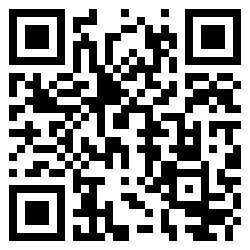 如有任何問題可加官方LINE@詢問: @sbirh(服務時間:週一至週五8:30-17:30)